Nombre:
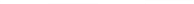 Portadas de formación cÍvica y ética
Autor:
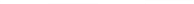